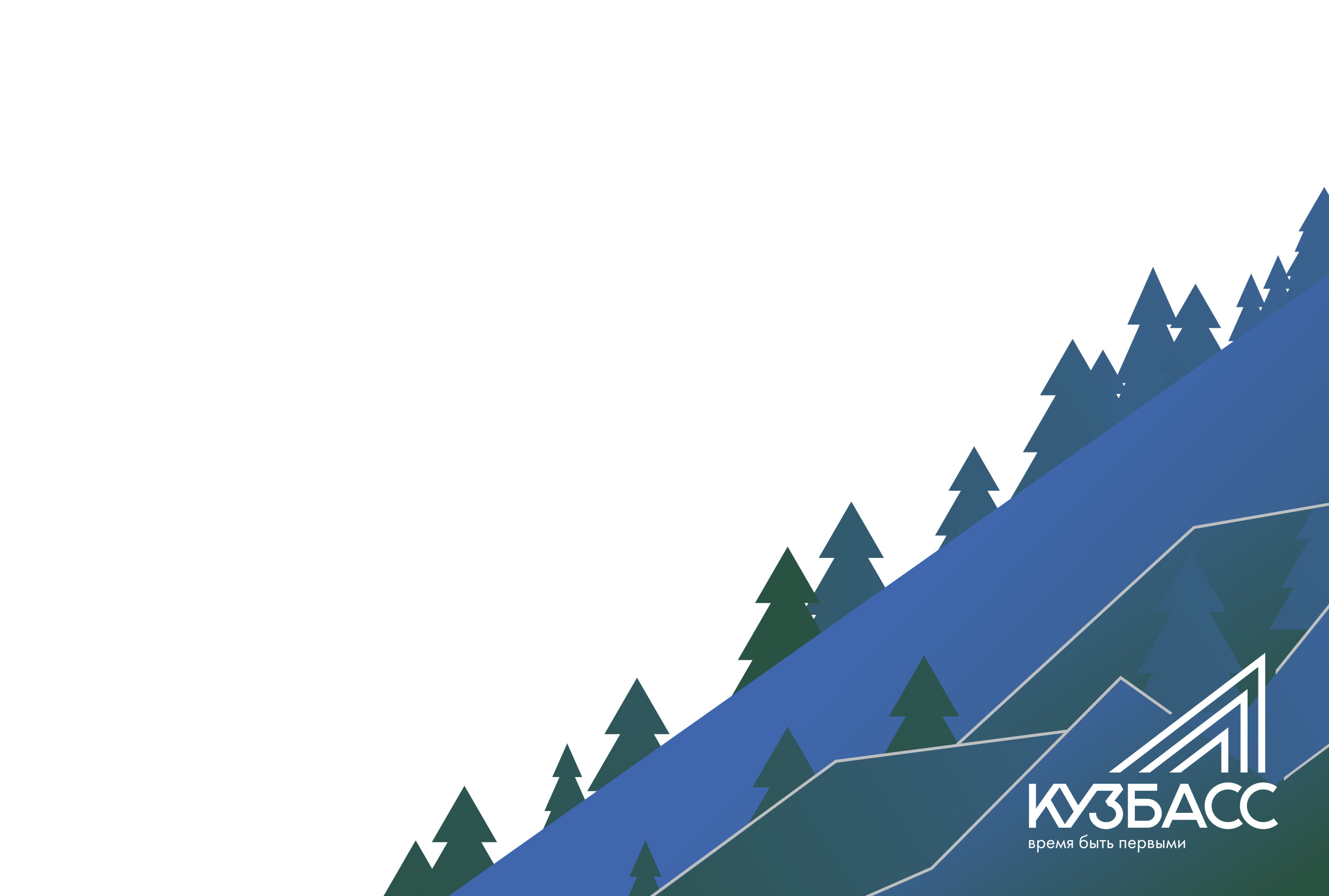 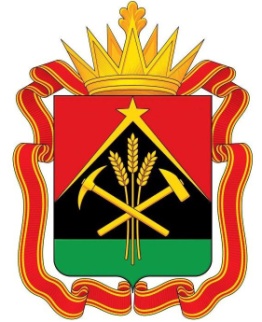 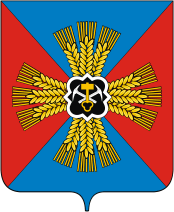 ИНФОРМАЦИЯ 
о социально – экономическом развитии Промышленновского муниципального округа
за 2023 год
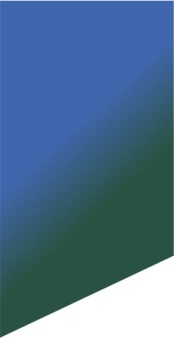 МАЛОЕ И СРЕДНЕЕ ПРЕДПРИНИМАТЕЛЬСТВО
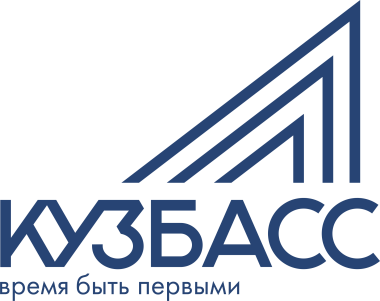 Количество малых и средних предприятий, включая микропредприятия – 137 единицы.
Оборот малых и средних предприятий, включая микропредприятия  по итогу 2023 года составил 2,69  млн. рублей.
        На 01.01.2024 зарегистрировано 793 физических лиц, занимающихся предпринимательской деятельностью без образования юридического лица.
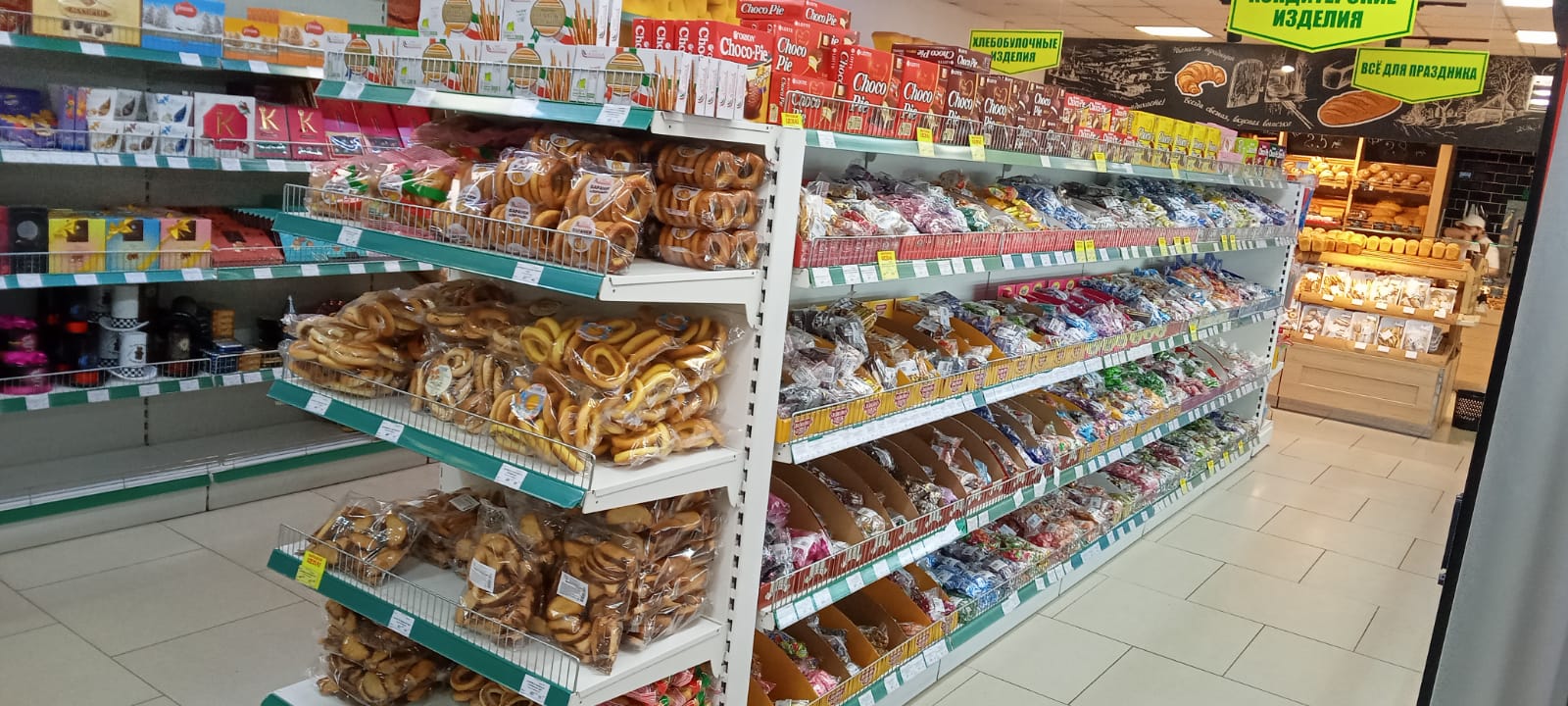 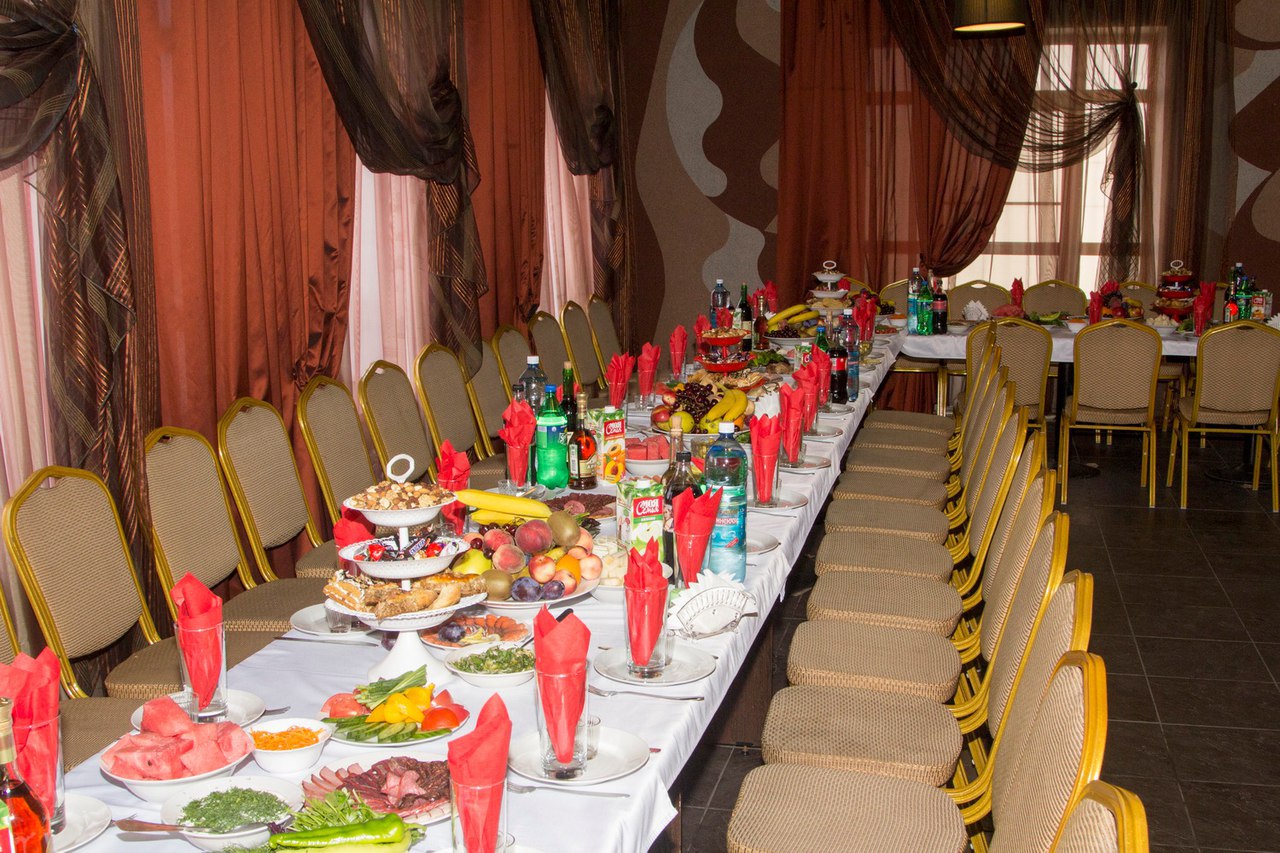 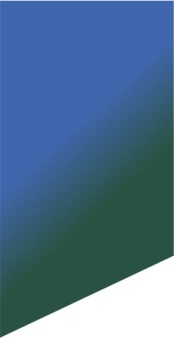 ИНВЕСТИЦИИ В ОСНОВНОЙ КАПИТАЛ
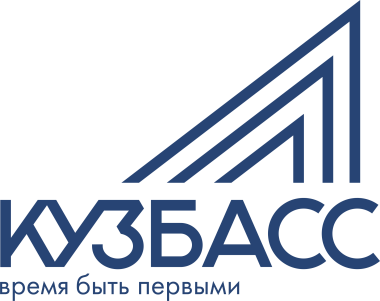 Объем инвестиций в основной капитал за 2023 год – 4 732,5 млн. рублей, что составило 112,9 % к уровню 2022 года.
      Объем инвестиций в основной капитал (за исключением бюджетных средств) на душу населения составил  91,5 тыс. рублей.   
       Объем работ, выполненных по виду деятельности «Строительство» за 2023 год – 1 798,8 млн. рублей, что составило 94,9 % к  уровню 2022 года. 
       Общая площадь жилых помещений, приходящихся в среднем на одного жителя – 22,0 кв. м. (на 31.12.2023 г.).
        В 2023 году  введено 11,8 тыс. кв.м. жилья (в 2022 году –5,6 тыс. кв. м. жилья)
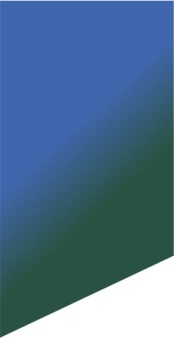 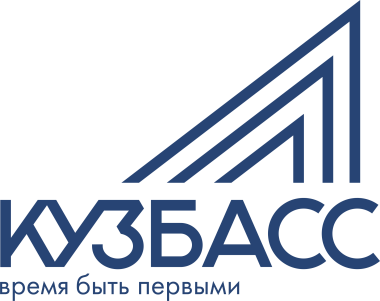 УРОВЕНЬ ЖИЗНИ
Средняя  заработная  плата  1  работающего  (без субъектов малого предпринимательства)  за   2023  год   составила 51 913 рублей (113,8 % к уровню 2022 года).
ЗАНЯТОСТЬ
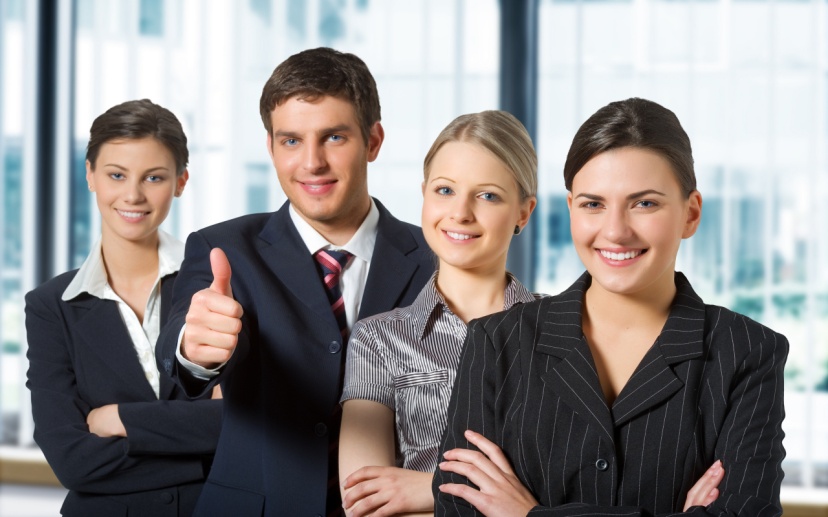 Всего трудовых ресурсов – 26,2 тыс. человек;
Занято в экономике – 13,2 тыс. человек;
Численность незанятых граждан, обратившихся за содействием в поиске подходящей  работы за 2023 год – 916 человек;
Уровень зарегистрированной безработицы (в % к населению в трудоспособном возрасте) на 01.01.2024  составила 0,7 %;
Нагрузка незанятого населения на одну  заявленную вакансию в 2023 году – 0,6.
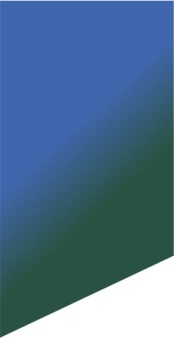 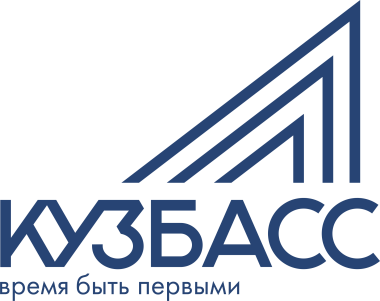 ПРОМЫШЛЕННОСТЬ
Объем  отгруженных товаров собственного производства, выполненных работ, услуг:
добыча полезных ископаемых – 86,9  млн. руб., что составило 111,0  % к  уровню 2022 года;
обрабатывающие производства – 3 430,9 млн. руб. (160,6 % к уровню 2022 года);
 водоснабжение, водоотведение – 79,7 млн. руб. (90,9 % к уровню 2023 года);
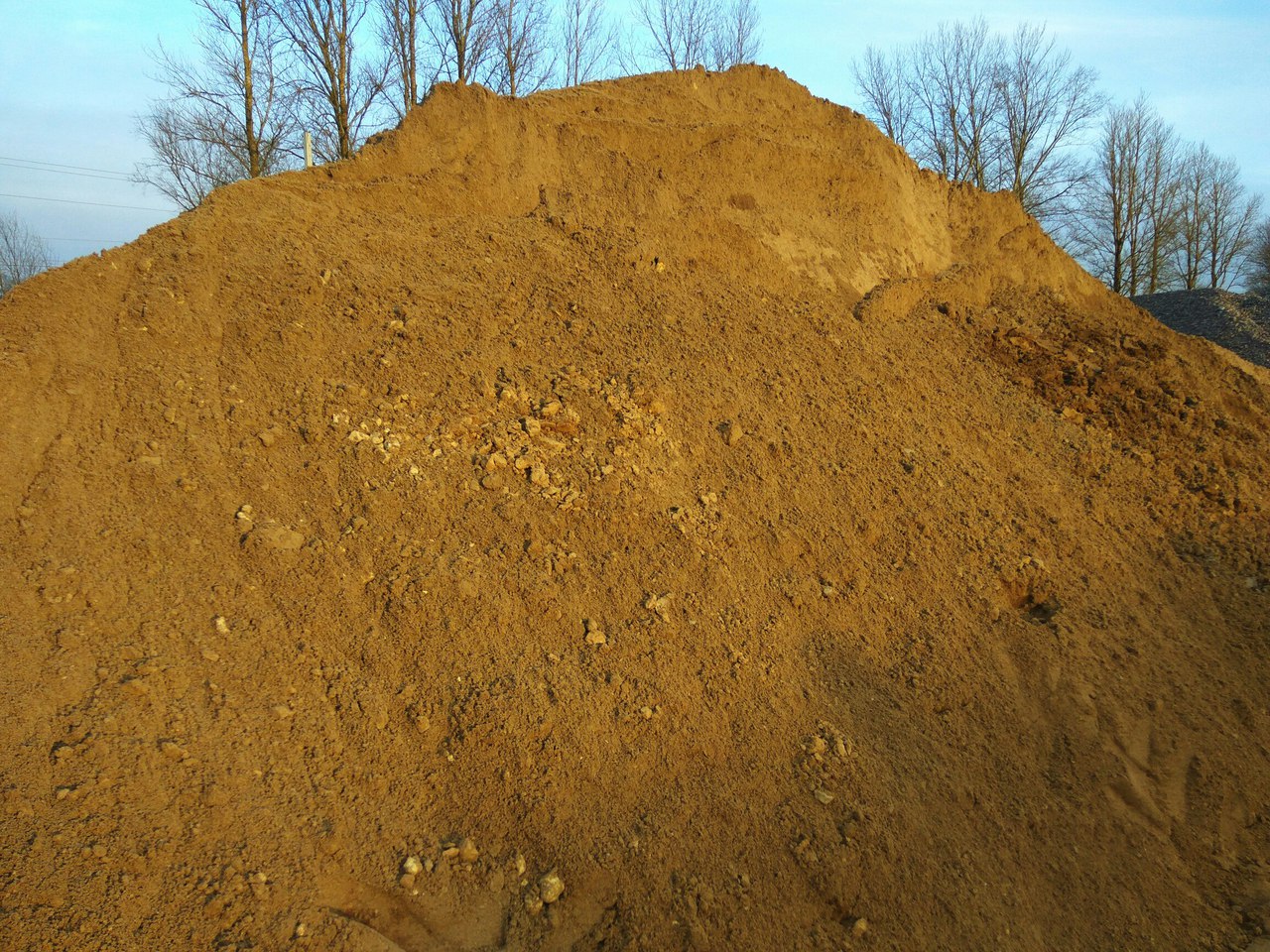 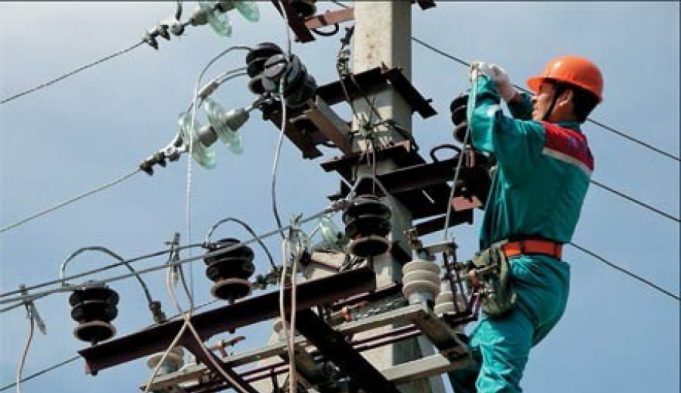 - обеспечении электрической энергией, газом и паром; кондиционирование воздуха составило 496,8 млн. рублей,   95,1 %  к  уровню  прошлого  года.
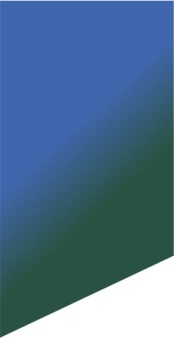 СЕЛЬСКОЕ ХОЗЯЙСТВО
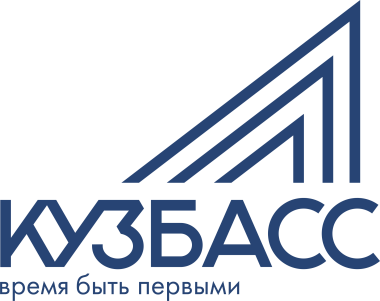 Валовый сбор зерновых в 2023 году – 154,5 тыс. тонн. Урожайность – 17,2 ц / га.
      Продукция сельского хозяйства в хозяйствах всех категорий – всего: 7 287,2 млн. рублей, из нее:
    продукция растениеводства – 3 876,0 млн. рублей;
    продукция животноводства –3 411,2 млн. рублей.
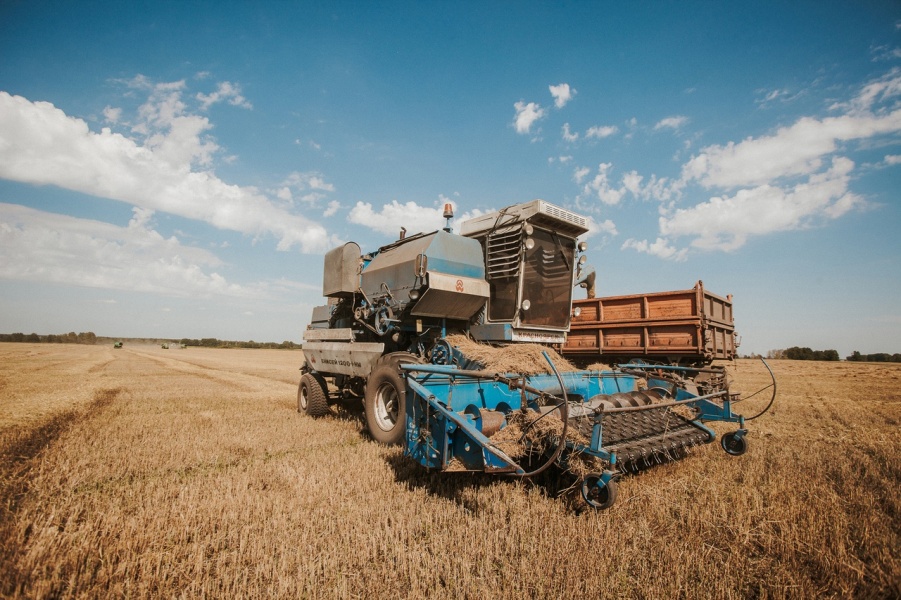 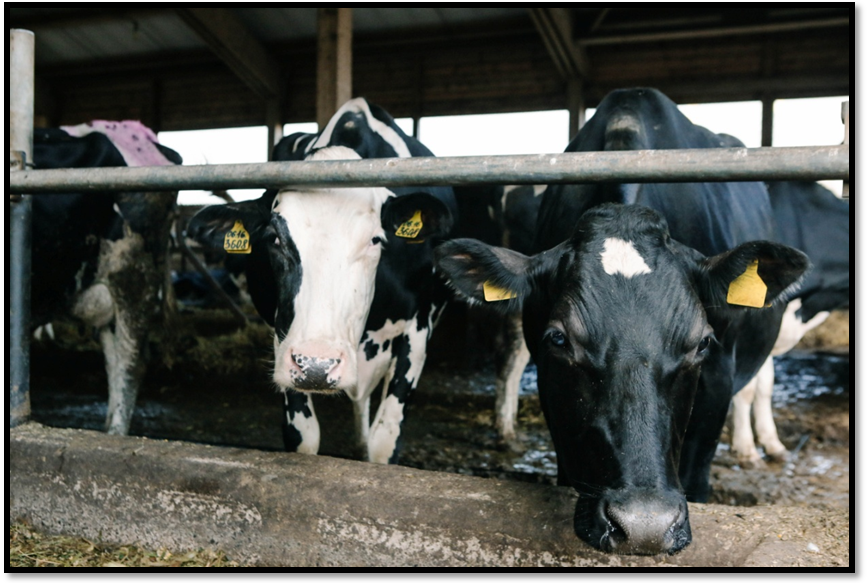 За 2023 год предприятиями округа произведено сельскохозяйственной продукции:
4 750,0 тонн – скот и птица на убой в живом весе, что составило 107,2 %  к  уровню  2022 года;
70 090 тонн – цельномолочной продукции, что составило 97,4 %  к  уровню 2022 года.
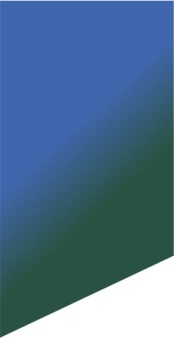 ПОТРЕБИТЕЛЬСКИЙ   РЫНОК
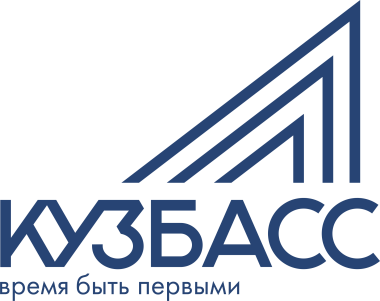 Товарооборот розничной торговли за 2023 год  составил  4 384,0 млн. рублей,  к уровню  прошлого года – 110,5 % .
Оборот общественного питания за 2023 год   составил   259,0 млн. рублей,  103,7  %  к  уровню 2022 года.
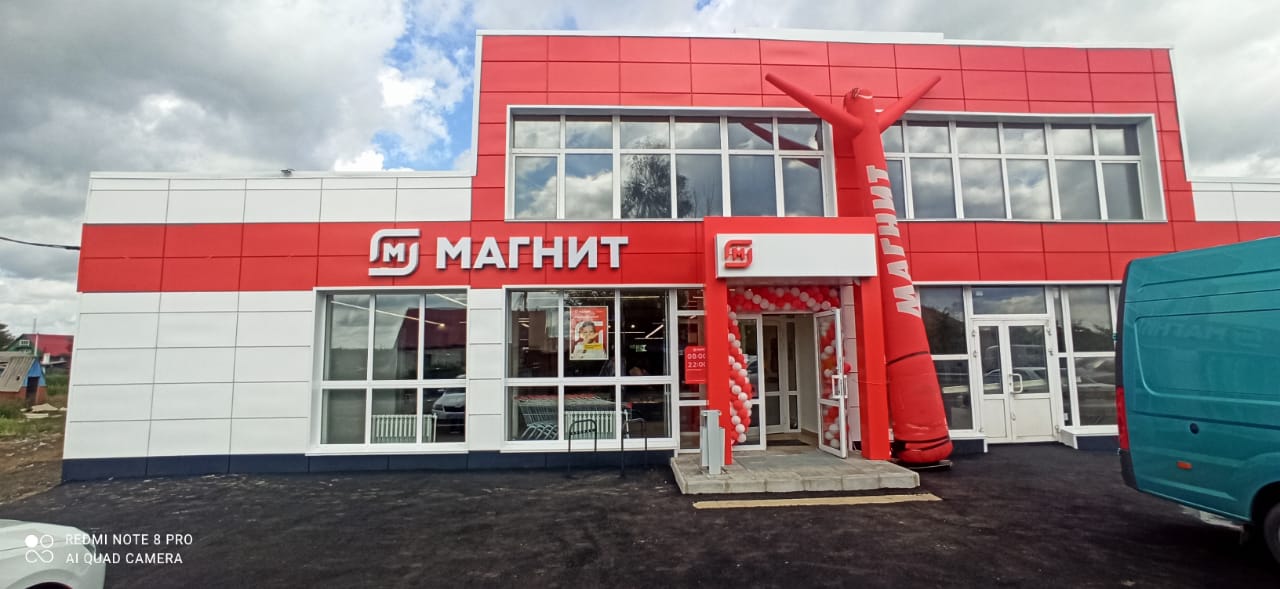 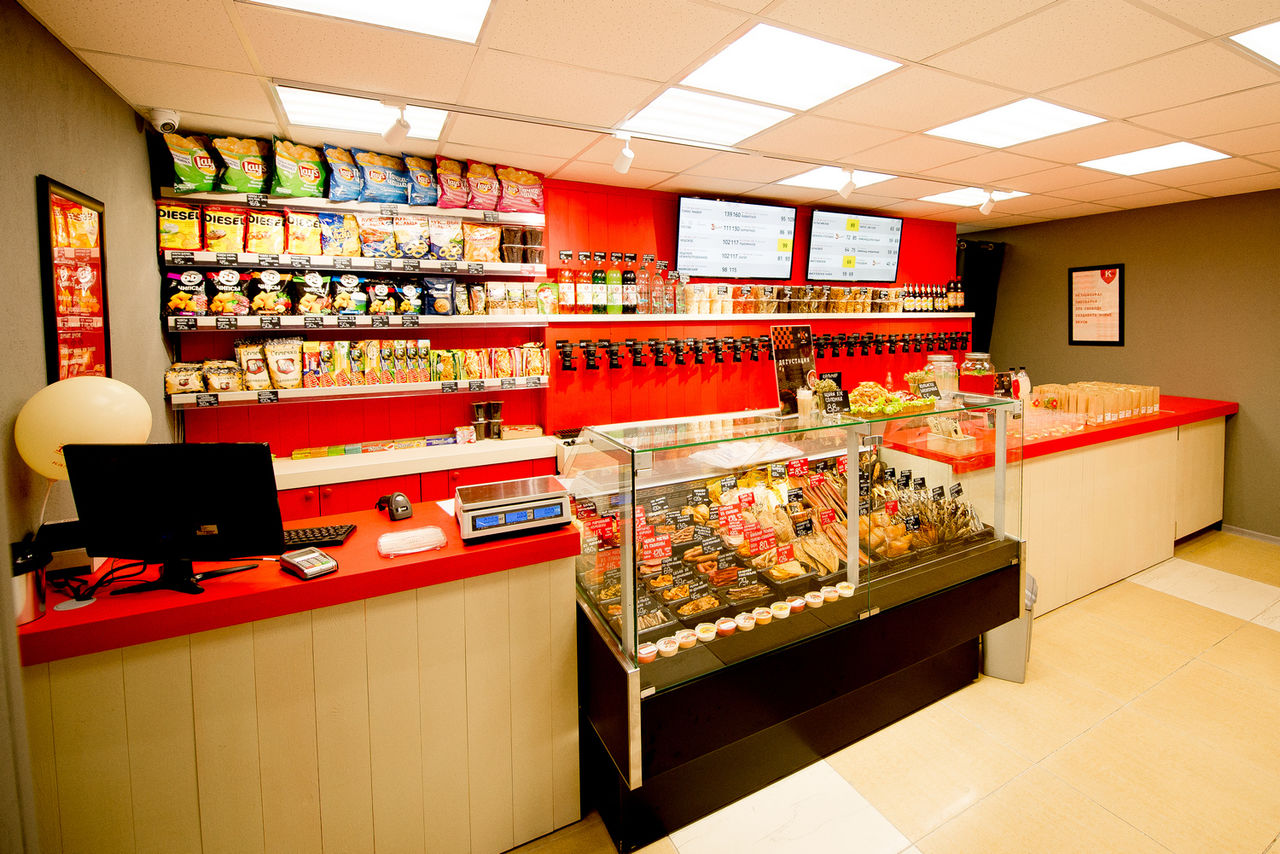 Объем   реализации платных   услуг   за   2023   год  составил 1 287,0  млн. рублей, 99,5 %  к уровню прошлого года.